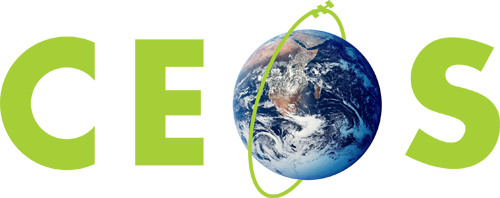 Committee on Earth Observation Satellites
Webinars – New Proposals for 2018-2020
A. Senthil Kumar
Agenda Item # 30
CEOS 7th Working Group for Capacity Building and Data Democracy (WGCapD) Annual Meeting
INPE São José dos Campos, Brazil
6-8th March, 2018
Webinar Series: SAR Data Processing and ApplicationsApril 17 – June 9,  2017
Total No. Of Participants: 252 from 53 Countries
Speakers
Lessons Learnt
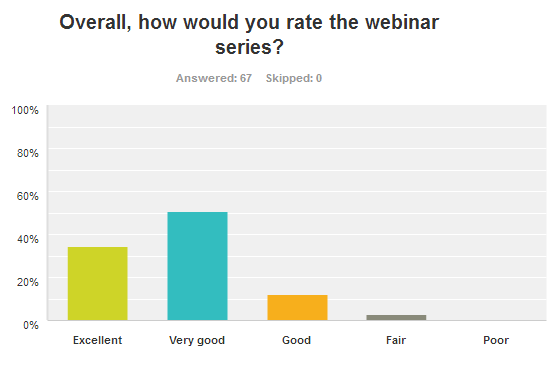 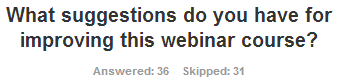 Practical Hands on may be included
More Case studies and demos
More Interactions with Lectures
Question Paper may be given immediately after each webinar
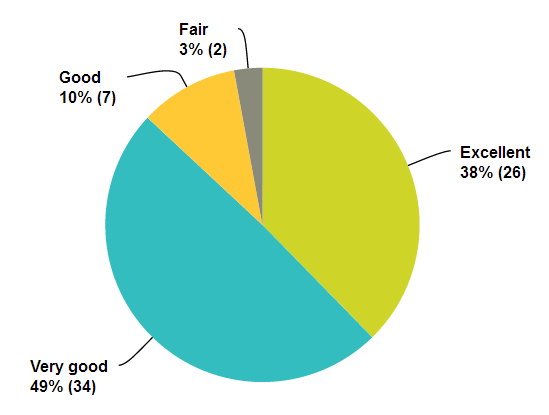 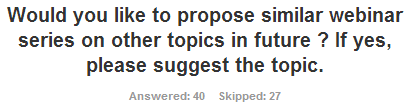 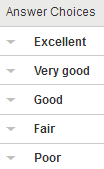 UAV Technology & its applications 
LIDAR Technology & its applications 
Hyperspectral remote sensing and its applications in various fields
Natural Resources Management(hydrology, forest, agriculture etc.)
Urban Mapping, monitoring and planning
Disaster monitoring and damage assessment
Air Quality monitoring
Advances in RS&GIS
Asian-GEOGLAM Initiatives
GEOGLAM Activities @ ACRS 2017 
One-day Tutorial on Agricultural Monitoring (Oct.22, 2016)
35 participants from 11 countries read more

Special Sessions on ASIAN GEOGLAM 
JAXA-ISRO Sessions on 
Crop productivity derived from EO satellites
Agro-met Information derived from EO Satellites

GEOGLAM Initiative – Asian Experience
Proposals of Topics for Continuing Webinar Series
Topics
SAR Imaging Sensors – Present and future Missions

UNOOSA (CSSTEAP) approved AP Disaster Risk Reduction – CEOS/GEO Support 

Asian GEOGLAM 

Duration: Once in a week (no: 8 ? TBD)

Mode: GotoWebinar
Thank you
Webinar Series: SAR Data Processing and ApplicationsApril 17 – June 9,  2017
Total No. Of Participants: 252 from 53 Countries
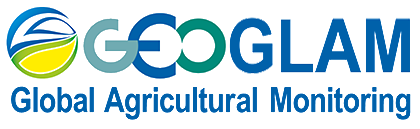 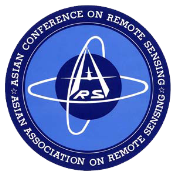 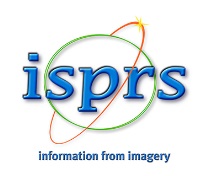 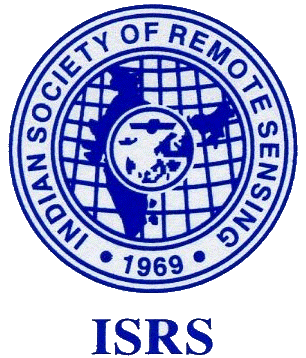 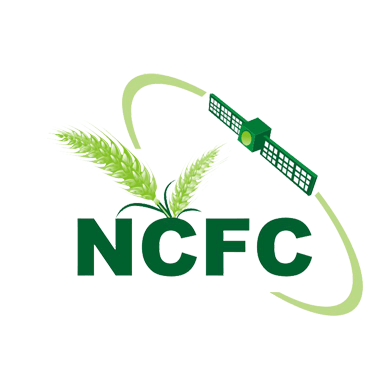 One day ISRS-ACRS –GEOGLAM-ISPRS WG III/10 
Pre-Symposium Tutorial on Agricultural Monitoring
22nd October, 2016 (Sunday)- New Delhi, INDIA
35 participants from 11 Countries